ПРОЕКТНОЕ УПРАВЛЕНИЕ В ВЫСШЕМ ОБРАЗОВАНИИ НИУ ВШЭ:

 - Создание профессиональных практикоориентированных проектов в МИЭМ НИУ ВШЭ
Исследовательский и прикладной проект
2018-2019
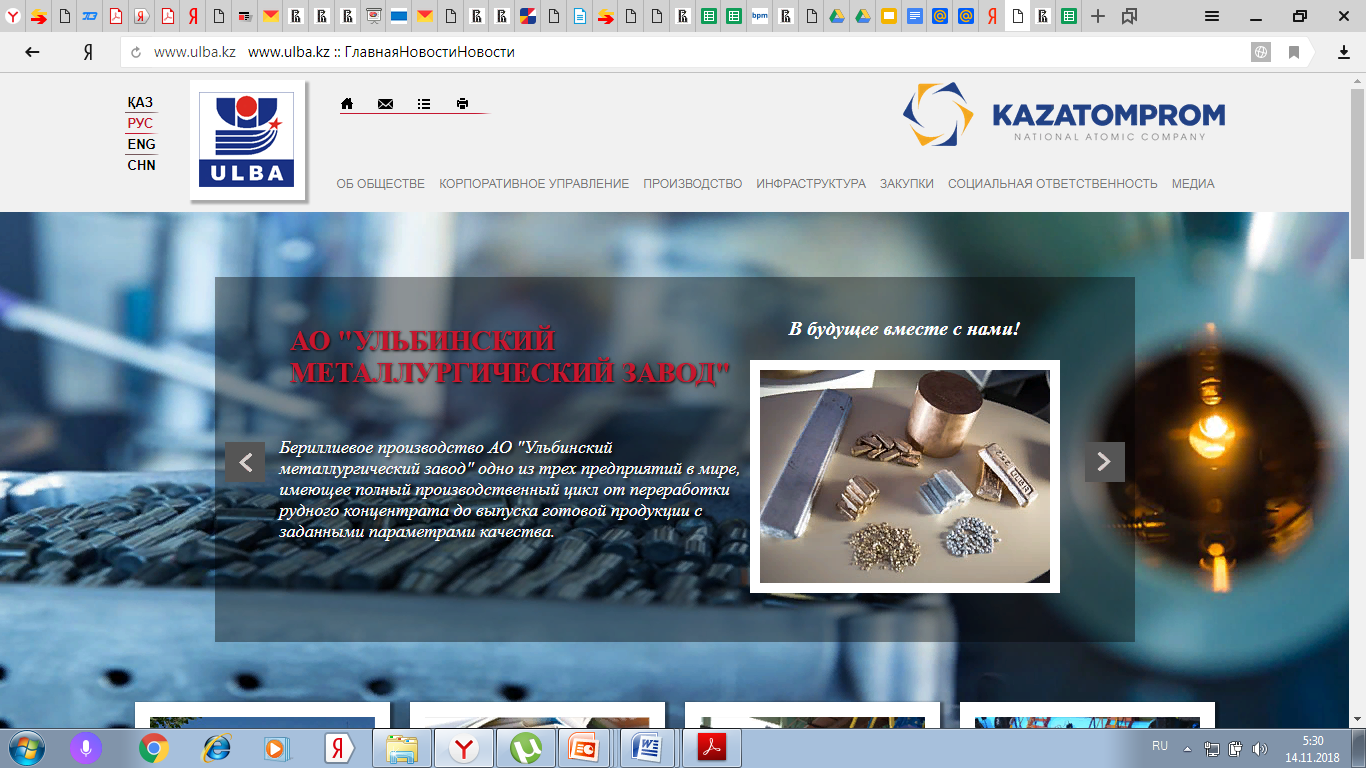 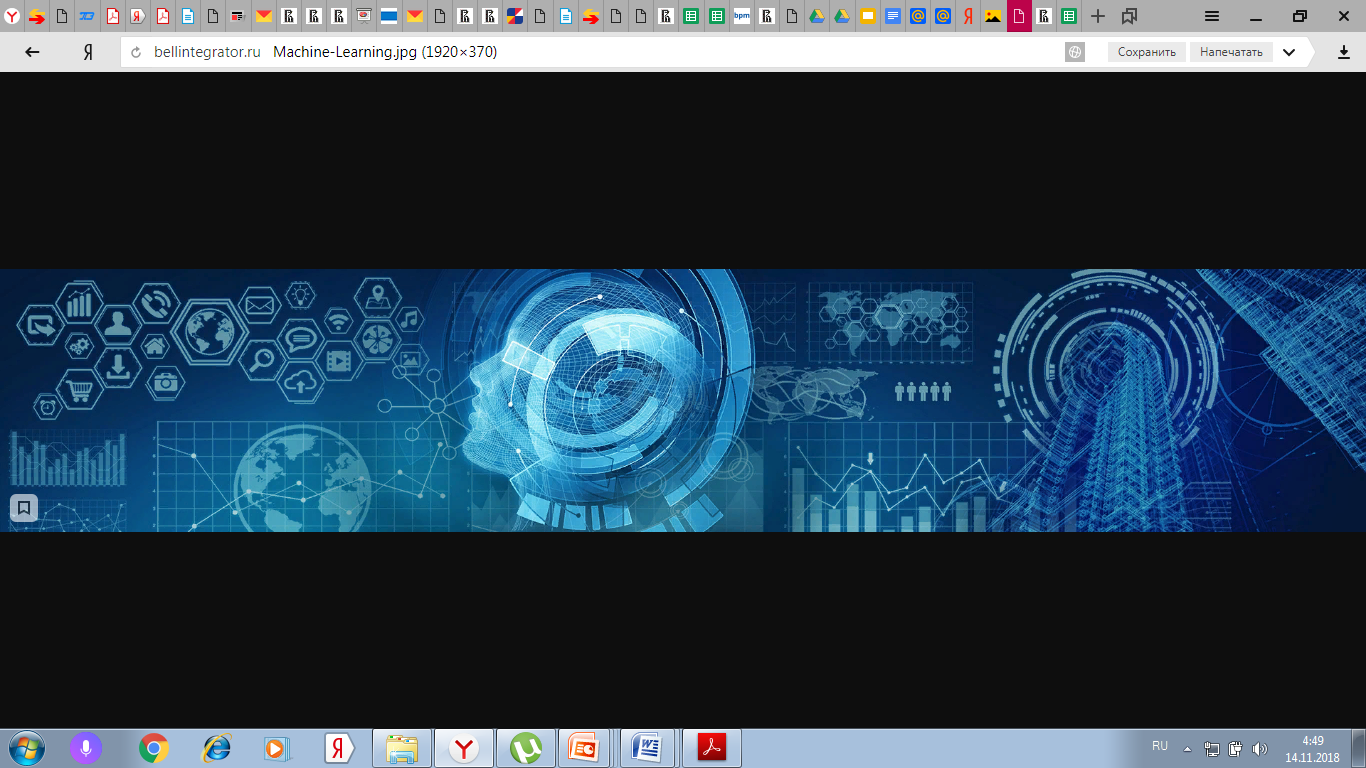 ПРОЕКТНОЕ «Информационно-аналитические системы в работе с данными по перспективным направлениям развития реального сектора»
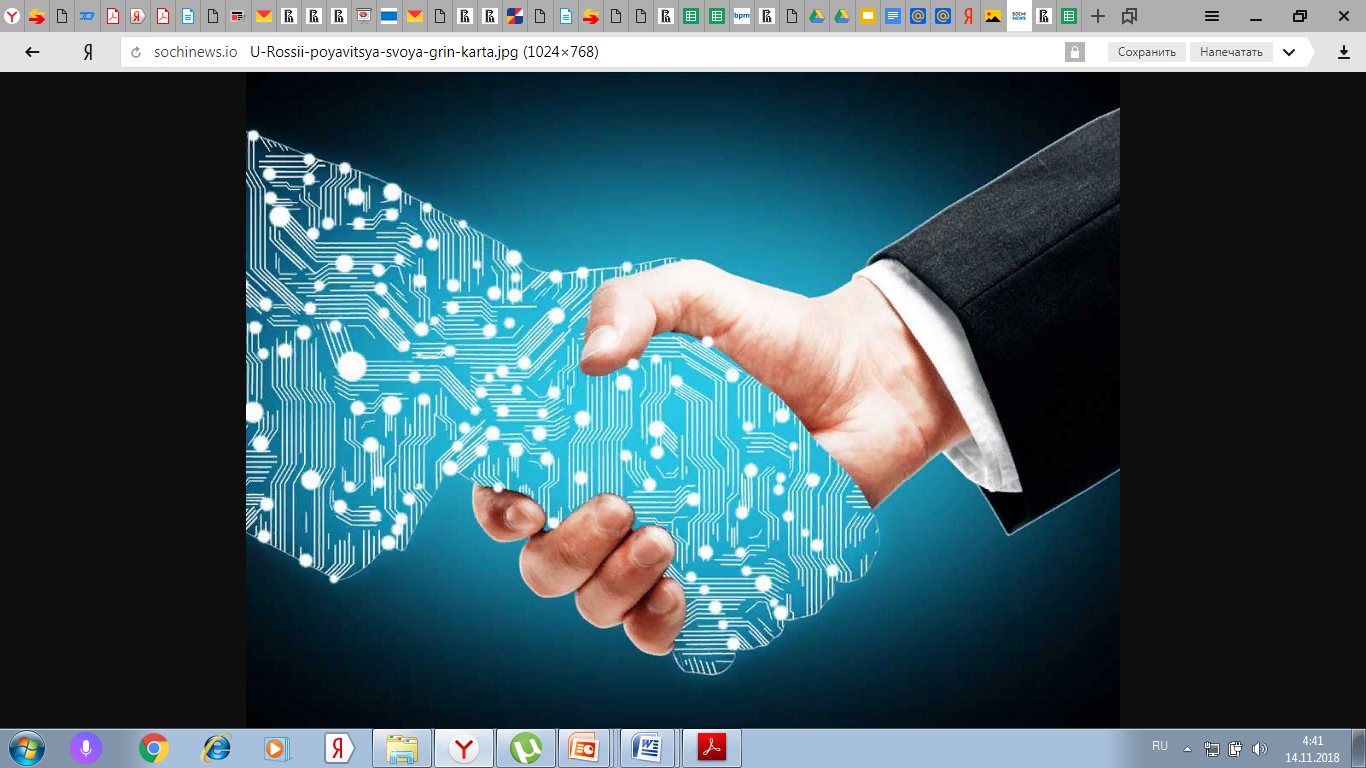 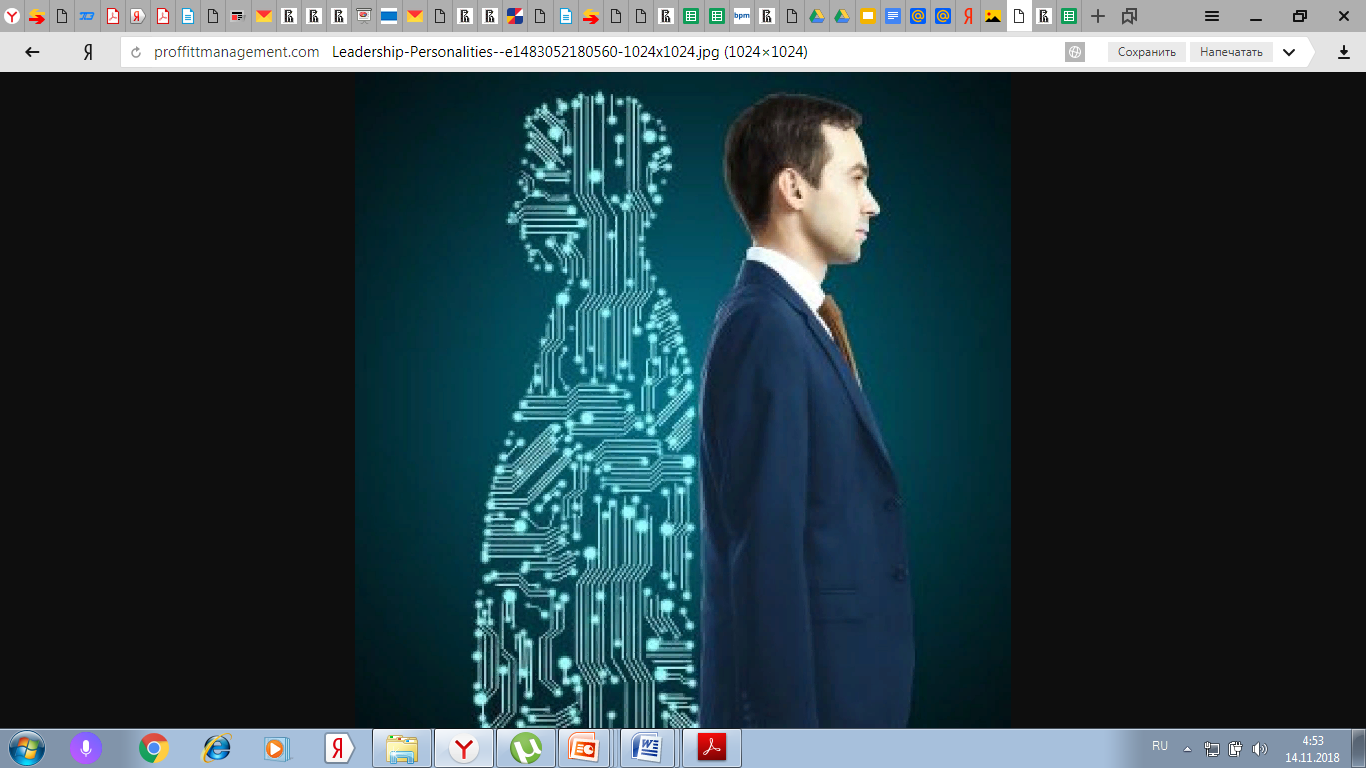 # МИЭМ НИУ ВШЭ,
ФБиМ
Высшая школа экономики, Москва, 2018
www.hse.ru
Проектная деятельность с учётом требований Международных стандартов, 
НИУ ВШЭ и МИЭМа 2018 - 2019:
Исследовательский  проект – проведение исследования, предполагающего получение научного или научно-прикладного продукта (статьи/публикации, экспертно-аналитического отчета, обзора или записки, заявки на научный конкурс или грант, методического пособия и т.п.);
Прикладной  проект – решение прикладной, либо коммерческой задачи. Результатом такого проекта может быть разработанное и обоснованное проектное/программное решение, изготовленный по заказу продукт.

# Особенности:
результат оформляется в виде конечного продукта, который можно применить в практической деятельности;
имеет четко поставленные задачи, критерии достижения результата (заданные характеристики получаемого продукта), ограниченные сроки выполнения (в течение 2018-2019 учебного года) 
реализуется с учетом требований стандартов проектной деятельности PMBOK, серии ГОСТ 34 и ГОСТ 19, PoC, гибких методологий проектного управления, требований учебного плана и др;
основные способы достижения – разработка, отбор и реализация проектных решений (управление проектами ведётся на основе международных стандартов);
направлен на приобретение, закрепление и развитие практических знаний или умений, необходимых в профессиональной деятельности, а также опыта самоорганизации.

# Компетентностные требования
Проектная деятельность предусматривает использование   знаний, умений и навыков, полученных в ходе обучения, для решения задач в области цифрового развития и трансформации крупных международных и национальных компаний в условиях информационной экономики, сравнительного анализа мировой практики и лучших решений.
Высшая школа экономики, Москва, 2018
Цель, задачи и направления реализации проекта:
Цель - создание перспективных автоматизированных решений и смежных экспертных математических моделей оценки качества, рисков и надёжности технологических процессов, а также создание образовательных программ, курсов и систем повышения квалификации международного уровня с обеспечением информирования целевых аудиторий по актуальным возможностям и инновационным продуктам обучения
Объекты: В качестве реального сектора выступают металлургические предприятия, в частности зарубежный партнёр –  Ульбинский металлургический комбинат, а также  ведущие ресурсные и энергетические предприятия, в частности Газпром, СУЭК, кроме того, другие заинтересованные заказчики и потенциальные инвесторы
Прикладные и исследовательские задачи проекта:
- ИС  по ключевым направлениям повышения эффективности ТП
-Математические модели повышения эффективности и организационной устойчивости функционирования предприятия 
- Краткий проморолик проекта
- Проморолик ДПО МИЭМ
- Проморолик магистерской подготовки в МИЭМ 
-Разработка примерной программы ДПО курсов и новой англоязычной магистерской программы с возможностью получения диплома зарубежного университета
- Видеолекция на английском по ИАС, киберфизическим системам и управлению цифровой трансформацией технологических процессов
-Участие в закупочных конкурсах и конкурсах РФФИ для обеспечения возможности привлечения средств
- Выступление на конференциях и публикация не менее 2 работ в журналах БД РИНЦ и не менее 1 в БД Scopus, WoS (Conference papers / журнал Q3-Q4)
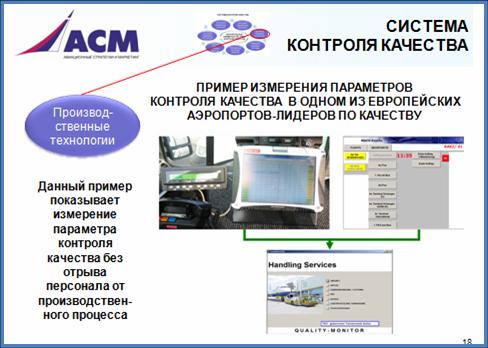 Ключевые направления проектной деятельности
Информационно-аналитические программные решения

Экспертно-математические модели

-Цифровые и видеоматериалы по продвижению образовательных программ и технологий

Участие в актуальных конкурсах ПНИР

-Публикация исследований и представление решений на конференциях
Высшая школа экономики, Москва, 2018
Команда проекта: роли, задачи, ответственность
Высшая школа экономики, Москва, 2018
Команда проекта: роли, задачи, ответственность
Высшая школа экономики, Москва, 2018
Команда проекта: роли, задачи, ответственность
Высшая школа экономики, Москва, 2018
Особенности команды, мотивационные аспекты, санкции
Особенности:
Стратегическая и тактическая нацеленность результатов
Реализация в рамках программы развития
Международный уровень
Наличие внешних и внутренних партнёров
Нацеленность на внешнее и внутренние инвестирование
Интегрированный характер

Гибкость и адаптивность

 Межфункциональность  результатов и междисциплинароность
Масштабность проекта:
17 человек
По 3 ОП и 2 факультетам
*МИЭМ
Информатика и вычислительная техника
Прикладная математика
*ФБиМ
- Бизнес-информатика
# Мотивационные аспекты

- Возможность получения дохода в виде потенциальных инвестиций
Возможность получения новых знаний и профессиональных навыков
- Развитие навыков командной и проектной работы
Развитие навыков коммуникационного взаимодействия и управления конфликтами, обретение перспективных связей
Развитие навыков поиска эффективных решений в нестандартных ситуациях
*Возможность санкционного регулирования 
-Коррекция результатов по количеству индивидуальных кредитов и  оценка с учётом индивидуального вклада

-
Высшая школа экономики, Москва, 2018
Структура 
внешней и внутренней сред
Высшая школа экономики, Москва, 2018
Информационно-аналитические программные решения:
# Создание ИС  для металлургического предприятия
-АСУ, 
-MES, 
-ERP
для управления качеством технологических процессов металлургического комбината

Ключевая задача - вопрос качества готовой продукции. При возникновении рекламаций заказчика очень сложно без подобной системы определить причину и место возникновения отклонений от технологии. Внедрение ИАС  позволяет четко отследить технологию изготовления по каждому основному и вспомогательному процессу и (сформировать сертификат качества на каждый этап) и еще на этапе производства выявить и устранить причины брака.
Программные среды:
- C , C++ , C# , Java, SQL , VB. net, Python, PHP, Perl, VBScript, JavaScript, CSS, XML, XSLT, Pascal и др
- СУБД Oracle
Open-source software и др.
Базовые модули:
- модуль для формирования производственных расписаний;
- модуль для ведения нормативно-справочной информации;
- модуль для ведения производственного учета;
- модуль для анализа производственной деятельности и ведения отчетности;
- модуль стыковки с корпоративной системой.

*Система предназначена для работы как производственного, так и управленческого персонала подразделений
Высшая школа экономики, Москва, 2018
Информационно-аналитические программные решения:
Структура интегрированной  автоматизированной  системы  управления:
- оперативное планирование производства с формированием производственных программ для агрегатов;
- оперативный учет производства и отслеживание материальных потоков
- нормативно-справочное сопровождение производственного процесса и контроля качества продукции;
- управление технологией, включая формирование и передачу АСУ ТП агрегатов технологических карт на производство продукции;
- управление качеством продукции, включающее протоколирование и паспортизацию технологических процессов, автоматизацию исследовательских и контрольных подразделений, контроль качества продукции с использованием неразрушающих методов;
- информационное управление складами заготовок и готовой продукции, сопровождение процессов аттестации и отгрузки продукции; 
взаимодействие со смежными системами автоматизации.
Возможности системы - Типовой набор отчетов, формируемых системой: 
- график производства;
- сменный/суточный протокол;
- сертификат качества на продукцию;
- сопроводительная маршрутная карта на производственную партию;
- сопроводительная маршрутная карта на каждое готовое изделие; 
- графики изменений параметров по рабочим местам и операциям;
- развертка производства в разрезе рабочих мест. Выборка по дате и времени;
- состав партии;
- технологические параметры.
Результаты внедрения:
Внедрение системы позволит предприятию удерживать лидерские позиции в своей отрасли по степени интеграции IT со всеми производственными и бизнес-процессами.
Высшая школа экономики, Москва, 2018
Экспертно-математические модели
  проектной работы
Качественное описание экспертно-математической модели
Необходимо сделать:
Математические модели
Модели цифровой трансформации
Результат моделей:
Оценка качества, 
надежности, безопасности,
рисков, устойчивости и инновационной активности предприятия
Полезность результата моделей:
Формирование интегральных обобщающих показателей
Создание рекомендаций и  оптимальных управленческих решений
Этапы:
1. Формирование основ оценок
2. Качественный и количественный анализ ключевых факторов
3. Определение уровней организационной устойчивости
4. Построение матрицы организационно-технических решений, корректировка целей
5. Оформление аналитической отчетности
Высшая школа экономики, Москва, 2018
Аналитика трудоустройства
Ключевые сферы трудоустройства выпускников  бакалаврских и магистерских программ НИУ ВШЭ:
- По итогам исследования 2017, проведенного компанией Future Today, наибольшим спросом у работодателей пользуется ряд факультетов НИУ ВШЭ, в т.ч. МИЭМ в ТОП-20. https://www.hse.ru/news/edu/214113300.html

- В Рейтинге Superjob 2018 технических университетов МИЭМ  показал одну из максимальных положительных динамик, продвинув НИУ ВШЭ на 8 позиций
https://bit.ly/2RJNJPo
Средневзвешенные значения стартовых доходов выпускников магистерских программ МИЭМ, ФКН, ФБиМ,  ФМат НИУ ВШЭ 2016-2018 гг:
Высшая школа экономики, Москва, 2018
Аналитика доходов выпускников ОП НИУ ВШЭ по направлениям
Высшая школа экономики, Москва, 2018
Цифровые и видеоматериалы по продвижению образовательных программ, продуктов и технологий
Продвижение, трансформация и создание перспективных магистерских программ, в том числе программ двух дипломов:

*Проморолик магистерской подготовки в МИЭМ и направлений ее развития
*Разработка примерной программы  новой/ новых ОП магистратуры на иностранном языке
*Анализ возможностей и перспектив создания совместных курсов и программ двух дипломов
* Разработка методик привлечения иностранных абитуриентов
Создание новых курсов:
В частности
* Программа курса
*Видеолекция на английском по ИАС, киберфизическим системам и управлению цифровой трансформацией
Продвижение и развитие программ ДПО:

*Проморолик  ДПО МИЭМ
*Разработка  перспективных программ ДПО 
* Исследование перспектив и возможный запуск MBA программ
Результаты работы с целевой аудиторией:


 -Рост и удержание позиций по высоким рейтингам результатов поступающих (ЕГЭ, Олимпиады Вступительные испытания, Портфолио и др.)
-Расширение международных связей и рост доли иностранных абитуриентов, продвижение в международных рейтингах, запуск программ двух дипломов
-Расширение связей с бизнесом и реальным сектором для продвижения ДПО и программ повышения квалификации, улучшения позиций по трудоустройству
-  Создание курсов на иностранном языке и запуск иноязычных программ
- Цифровая трансформация программ и образовательных продуктов
Высшая школа экономики, Москва, 2018
Участие в актуальных конкурсах НИР
ГОСЗАКУРКИ - ЕДИНАЯЕ ИНФОРМАЦИОННАЯ СИСТЕМА В СФЕРЕ ЗАКУПОК
И др.
Например 
- Конкурс на лучшие научные проекты, проводимый совместно РФФИ и Национальным центром научных исследований Франции
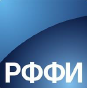 Высшая школа экономики, Москва, 2018
Публикация исследований
# Перспективные варианты публикаций в журналах Scopus


https://www.scimagojr.com/journalsearch.php?q=13799&tip=sid&clean=0

https://www.scimagojr.com/journalsearch.php?q=13799&tip=sid&clean=0

https://www.heliyon.com/ 

https://www.scimagojr.com/journalsearch.php?q=19559&tip=sid&clean=0

https://www.scimagojr.com/journalsearch.php?q=12064&tip=sid&clean=0
Высшая школа экономики, Москва, 2018
Этапы проектной работы и контрольные точки
Сроки проекта:
Проекты реализуются в течение 2018-2019 учебного года в 4 модуля  - 2 семестра для 3 курса бакалавриата
Направлены на получение эффективных прикладных моделей и решений. Реализуются по ряду параллельно-последовательных этапов, весит 5 кредитов и оценивается по 10-балльной шкале
# 3 основные контрольные точки результатов по периодам. По каждому периоду также предусмотрен промежуточный контроль по параметрам, заданным в среде управления проектом.
Базовые КТ
1 – оценка и анализ плана проекта, команды, предварительных работ 
(до 16.11. 2018)
2 – оценка текущих результатов, полученных прототипов и моделей 
(до 15.12. 2018)
3 – оценка финишных решений, моделей и продуктов
(до 25.05.2019)
Высшая школа экономики, Москва, 2018
Финансовые ресурсы и инвестиционный потенциал проекта
Примерная предполагаемая структура
 финансирования заказа: 

* привлечённые средства, при условии выигрыша конкурсов (30 %), 

*внутренние средства МИЭМ и НИУ ВШЭ в целом (30 %), 

*добровольные пожертвования (40 %).
# Информация о бюджете является конфиденциальной и предоставляется по запросу руководства
Высшая школа экономики, Москва, 2018
Матрица рисков проектной работы
:
Высшая школа экономики, Москва, 2018
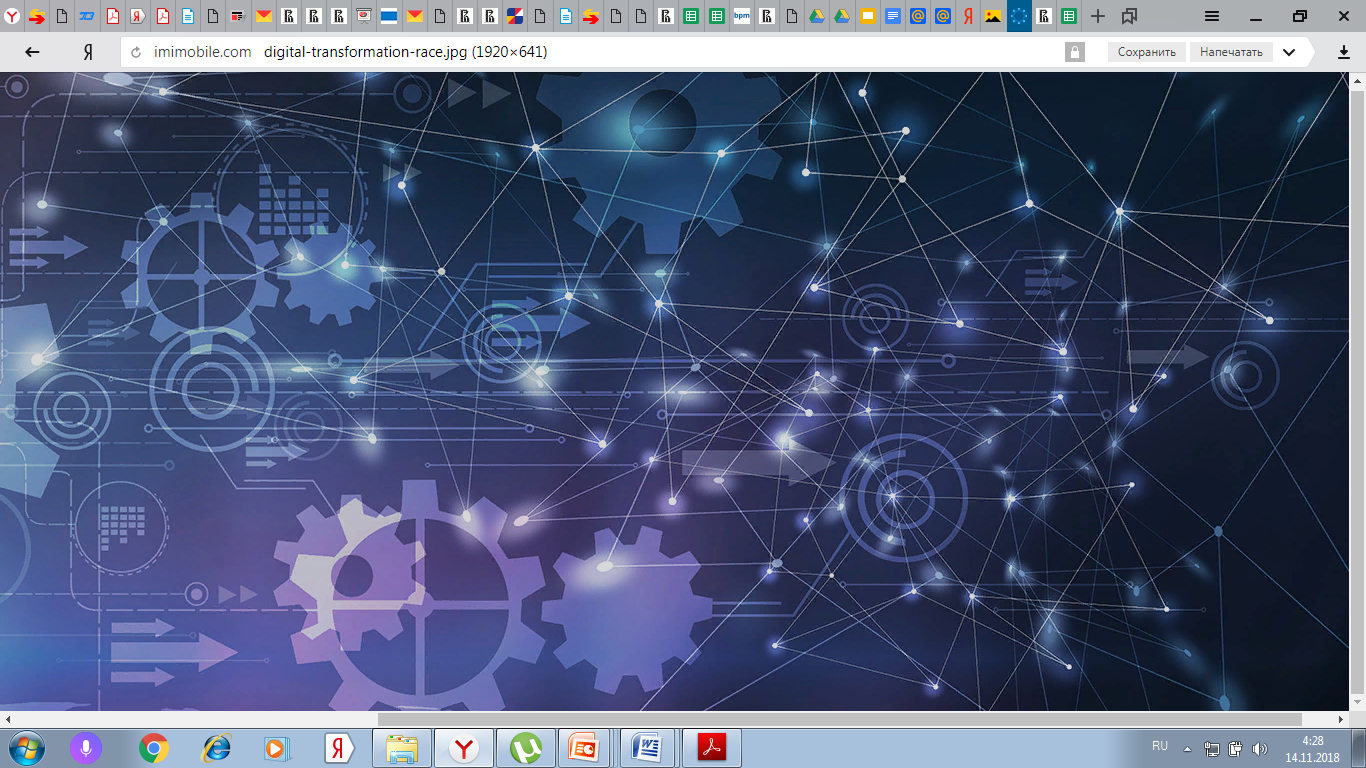 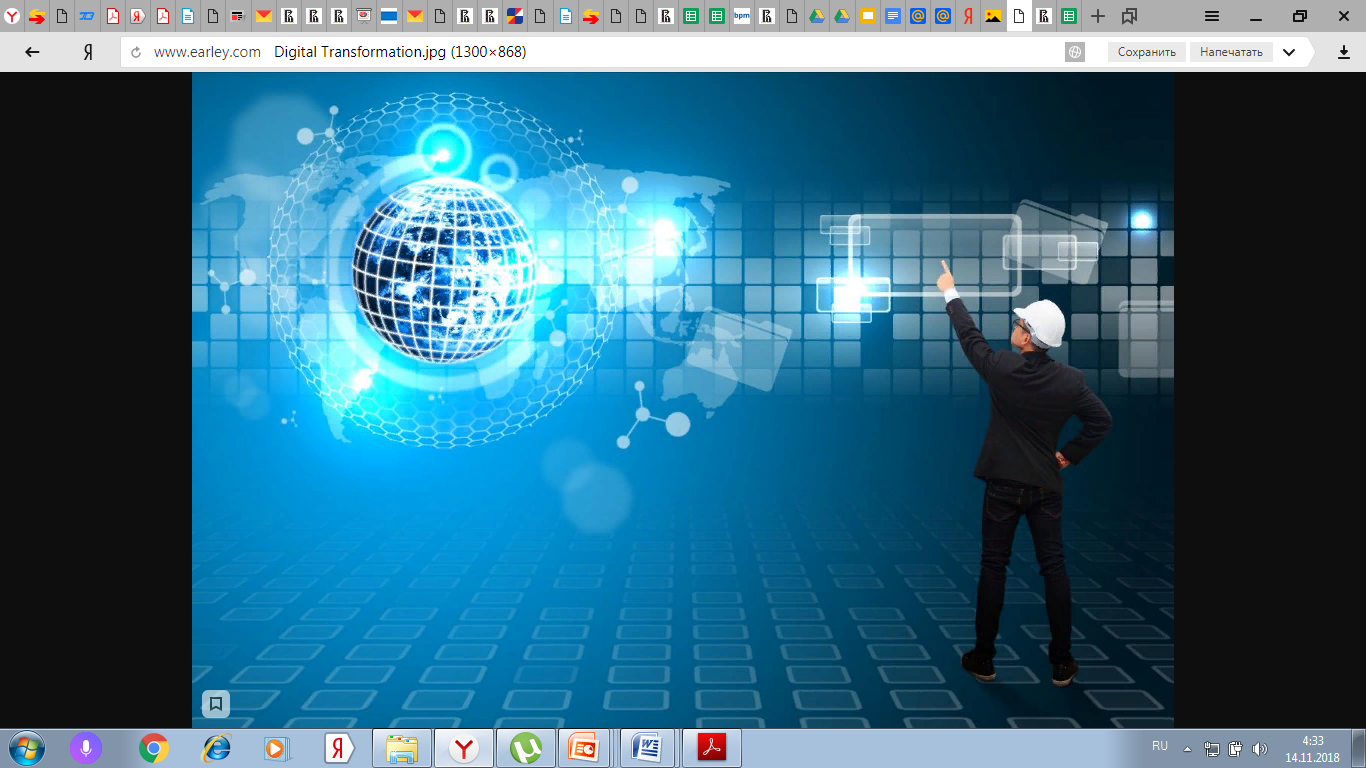 Руководитель проекта – Прокофьева Е. Н.
и
КОМАНДА ПРОЕКТА 
«Информационно-аналитические системы в работе с данными по перспективным направлениям развития реального сектора»
Высшая школа экономики, Москва, 2018
www.hse.ru